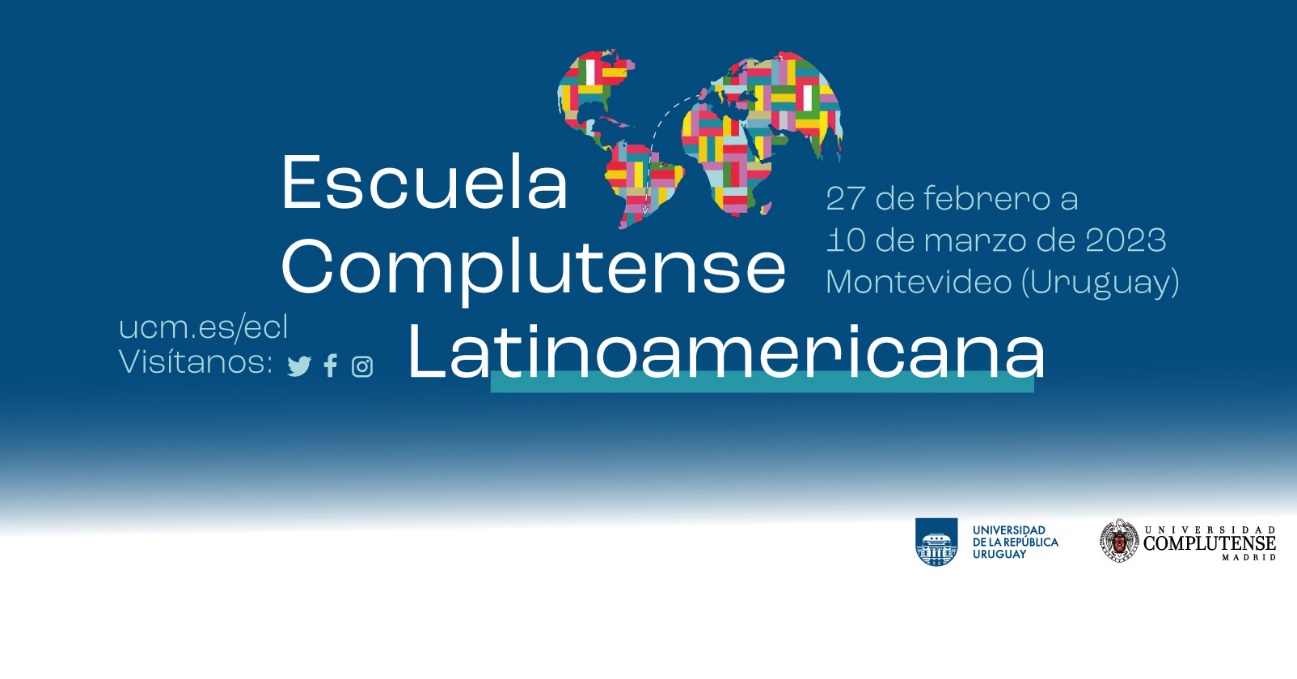 Sesión II: La construcción del sujeto moderno y su papel Sesión IV: Las teorías del desarrollo y sus indicadores principales universitarios
PREGUNTAS GUÍA PARA LA PUESTA EN COMÚN
Sometimiento desde dentro y sometimiento desde fuera
 Características del capitalismo en la concepción de lo humano
Normalización de la desigualdad
Antropoceno y capitaloceno
Promesa de la democracia
Conflictos de soberanía democrática
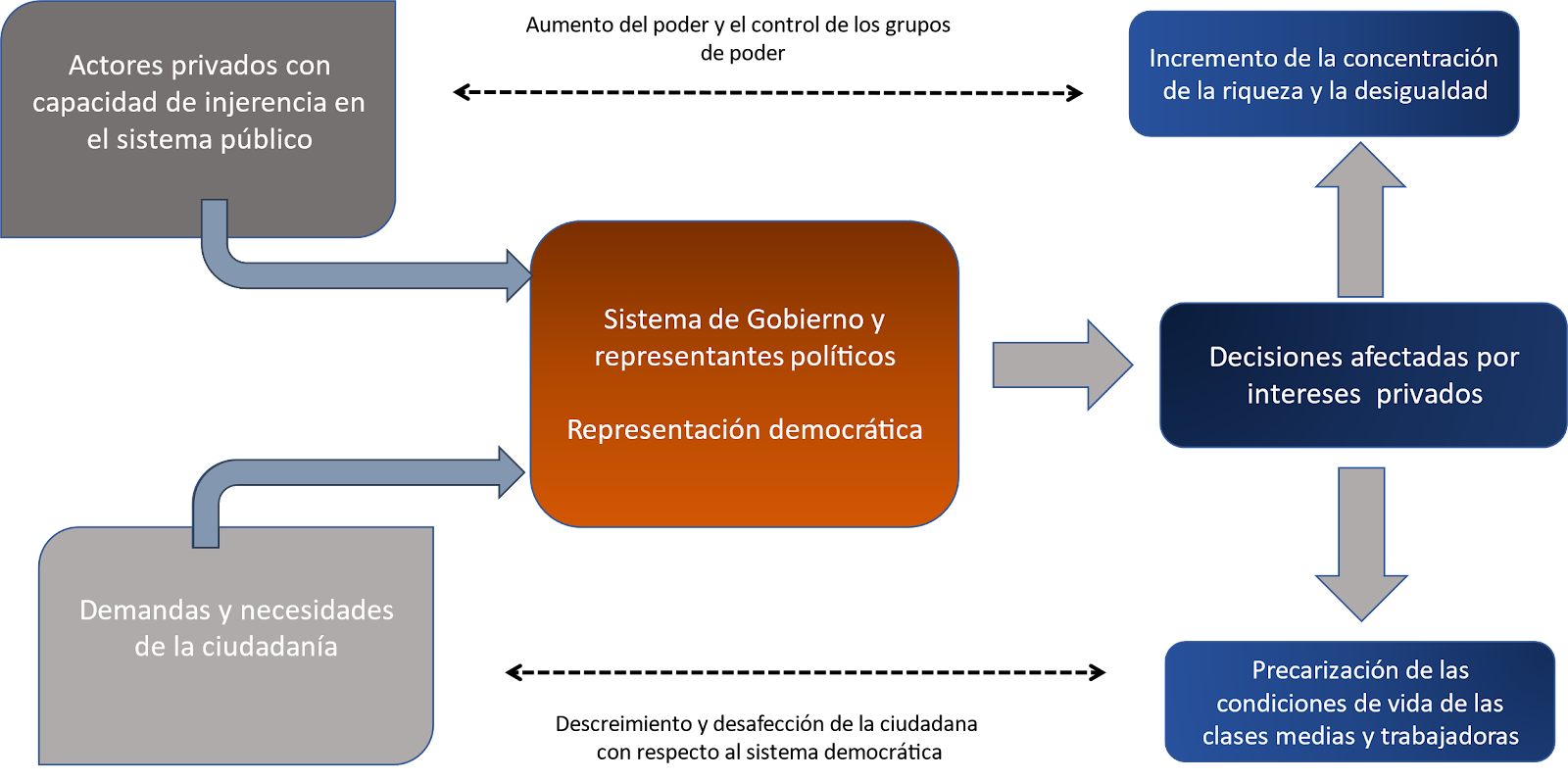 PREGUNTAS GUÍA PARA LA PUESTA EN COMÚN
Emergencia de la extrema derecha
La ruptura del ser

 Características del capitalismo en la concepción de lo humano
Normalización de la desigualdad
Antropoceno y capitaloceno
Promesa de la democracia
Conflictos de soberanía democrática
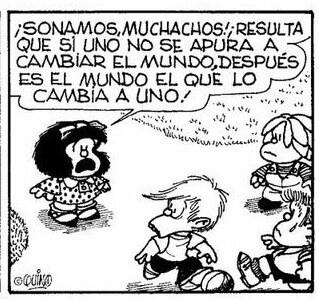 Muchas gracias